Skúsme ako pracuje historik
Tematický celok: „OD BLÍZKEHO K VZDIALENÉMU – Stopy minulosti okolo nás“
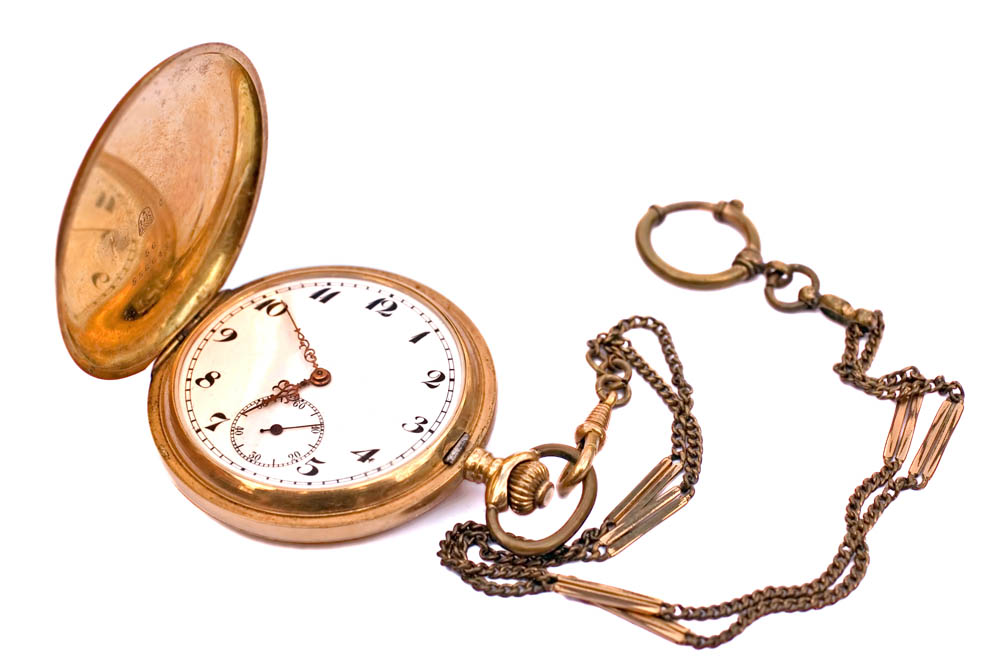 HISTORIK
nemôže pracovať so všetkými historickými prameňmi
vyberie si len tie, ktoré úzko súvisia s udalosťami, ktoré skúma
historické pramene si vyberá podľa toho, či mu odpovedajú na otázky:
kedy a kde sa niečo stalo
kto to nariadil
prečo a ako sa to odohralo.
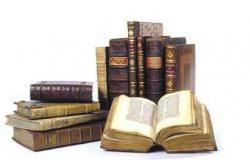 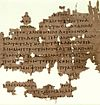 HISTORIK
hľadá odpovede na svoje otázky predovšetkým hlavne v písomných prameňoch
čím ideme hlbšie do minulosti, tým je historických pamiatok menej


Pri udalostiach z nedávnych čias, má opačné ťažkosti.
ak skúma udalosti z najnovšej doby, je prameňov priveľa a nie je ľahké vybrať tie „správne“
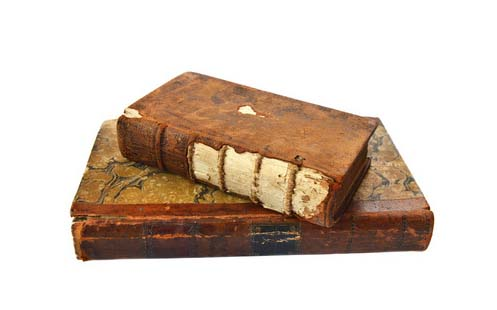 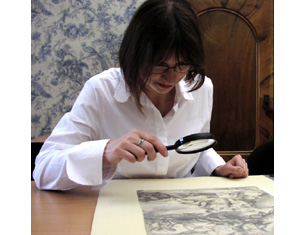 VÝSLEDOK HISTORIKA
keď historik skúma nejaké obdobie, nikdy nevie, koľko historických prameňov sa zachovalo – či sa mu podarilo preskúmať všetky
jeho práca sa podobá detektívnemu                     pátraniu



výsledkom jeho práce môže byť nejaký článok, kniha ...
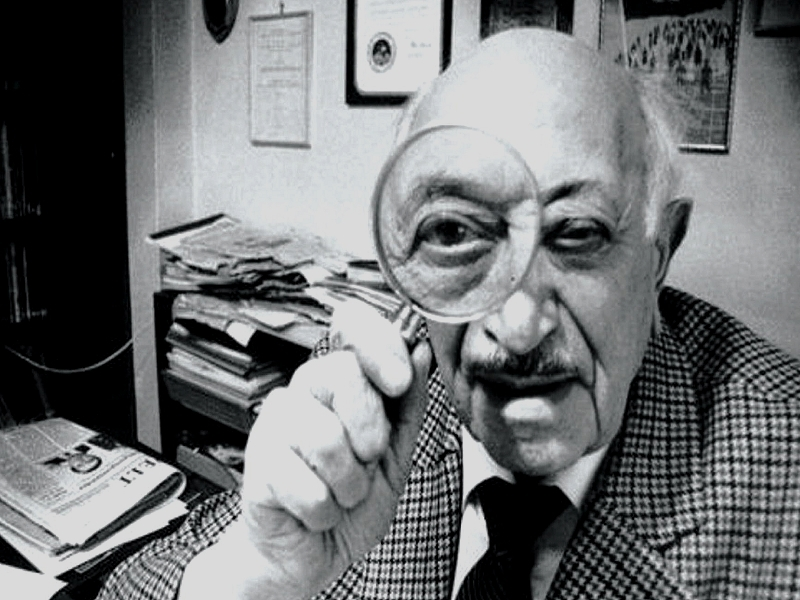 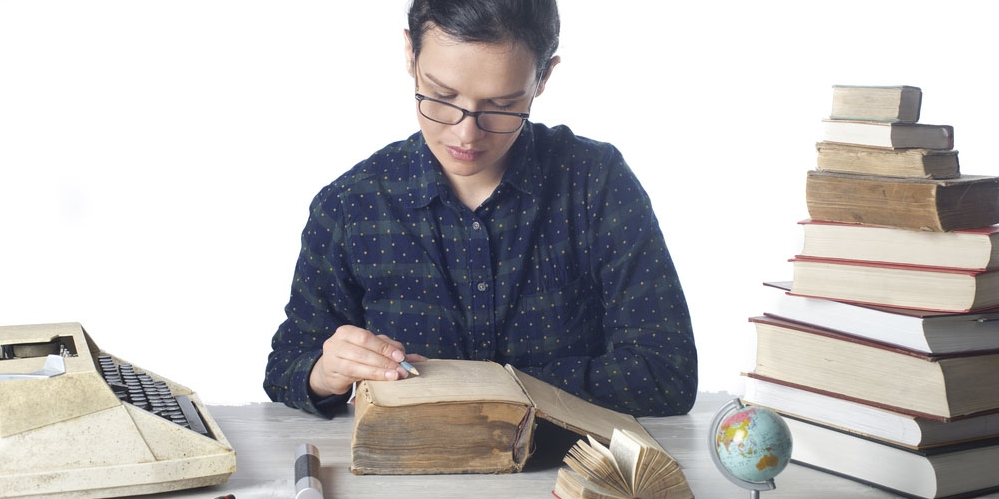 Ďakujem za pozornosť